Timeline
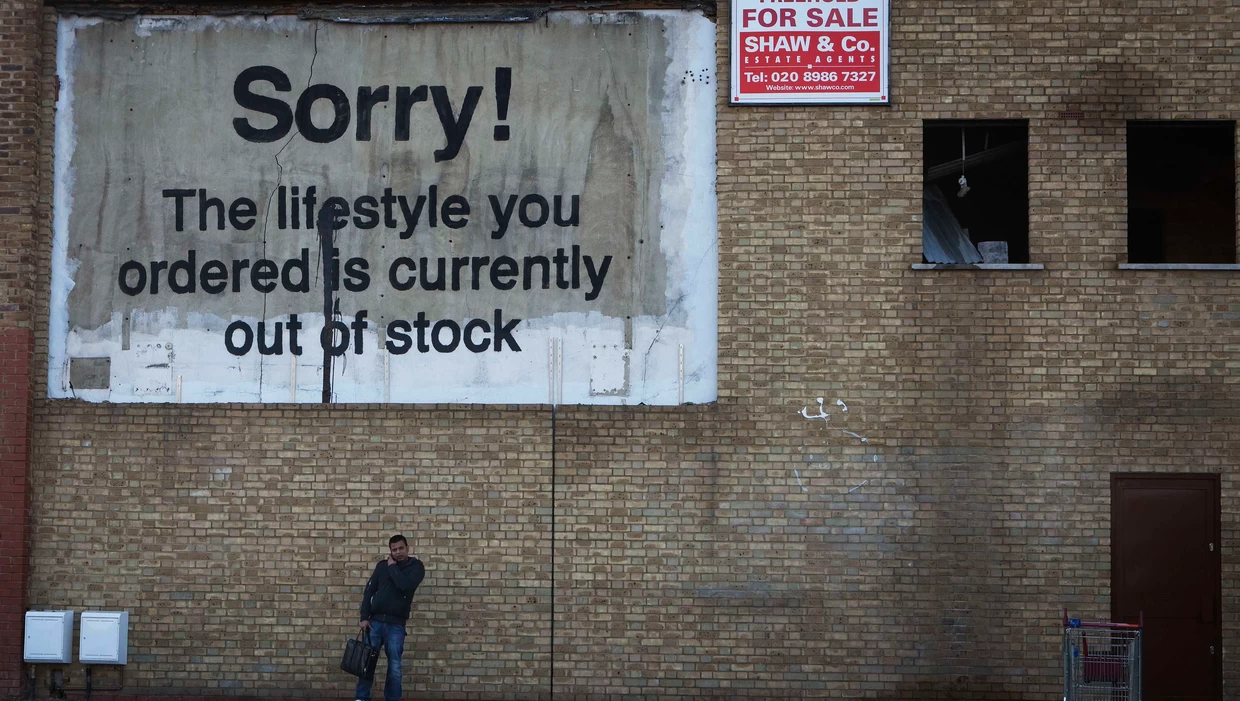 Oral exams
Grammar: Past Simple and Present Perfect
Tips for listening test
Work on your own
Preparation Oral Exam
Main information
Time
Level 2: 4 – 6 minutes
Level 3: 5 – 7 minutes
Level 4: 6 – 8 minutes

Topic: Your choice

Materials
Powerpoint
Pictures
Other things
When
Choose a date
Delayed = resit

What to do
Make mind map
Make powerpoint
Create wordlist 
Ask each other for help
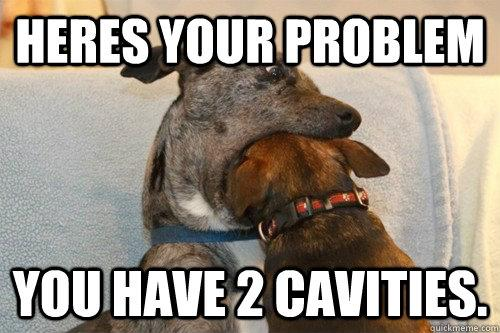 Oral exams DV21A
Planning oral exams

Week	Date	Name
3	-	-
4	15-12	Arjan, Huub, Yessie
5	21-12	Amir, Luuk
6	12-01	TEST VOCAB + GRAMMAR UNIT 2
7	19-01	Indy, Sem, Paola
8	25-01	Britt, Rens, Zenja
9	1-02	Meyke, Myrthe, Anouk
10	9-02	TEST VOCAB + GRAMMAR UNIT 3 + LISTENING
Oral exams HO21
Planning oral exams

Week	Date	Name
3	-	-
4	-	-
5	-	-
6	12-01	Bart
7	19-01	Lars, Ronnie
8	26-1	Rens, Jop
9	2-02	No class studiedag
10	9-02	 Sam, Ryan + TEST VOCAB + GRAMMAR UNIT 2
Past Tense
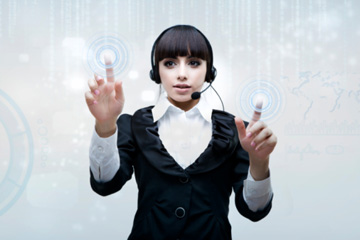 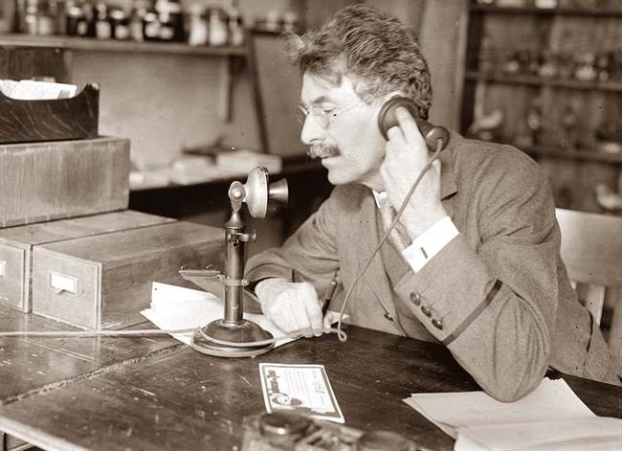 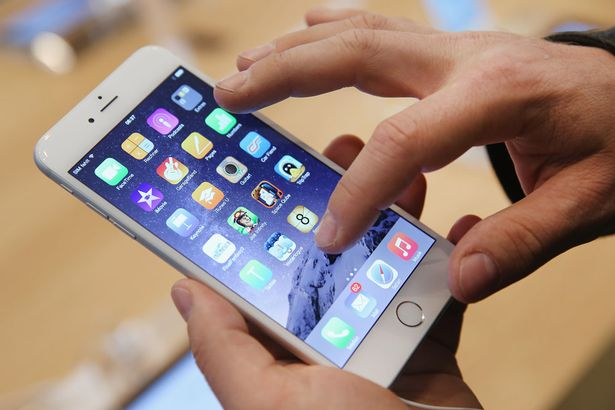 Past		               Present			Future
Past Tense
Past Simple
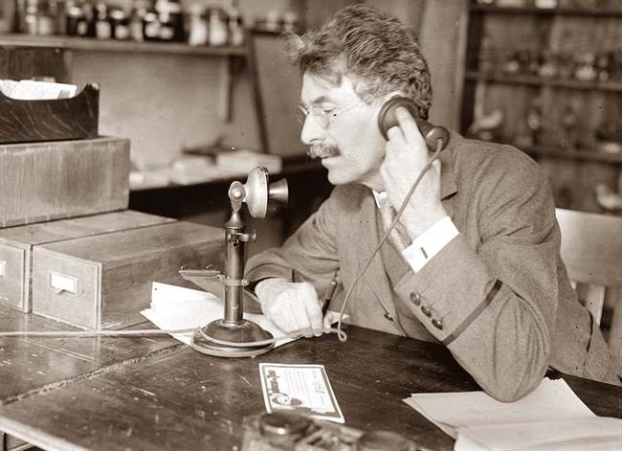 Present	Perfect
Past
Past Tense
Past Simple
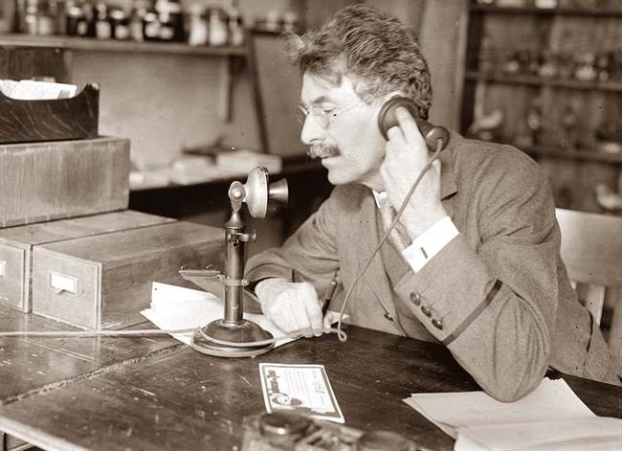 Duidelijk wanneer
Present	Perfect
Onduidelijk wanneer
Past
Past Tense
Past Simple
Duidelijk wanneer
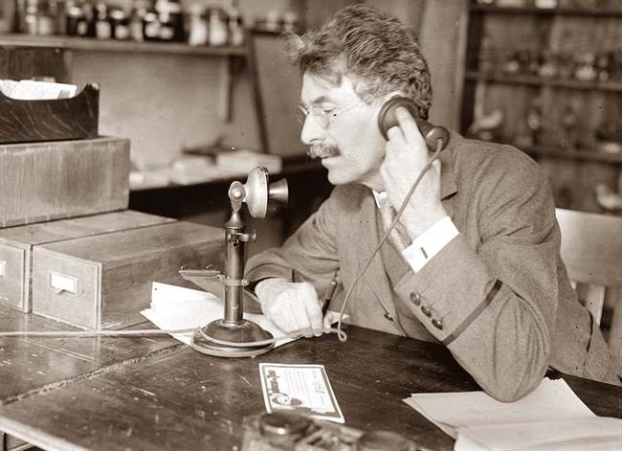 Gisteren fietste ik naar school
Present	Perfect
Onduidelijk wanneer
Ik heb een eind gefietst
Past
Past Simple
Assignment A
Listen to the story and underline the verbs in the past tense on your worksheet.




Make this assignment on your 
own.
We will check the assignment 
together.
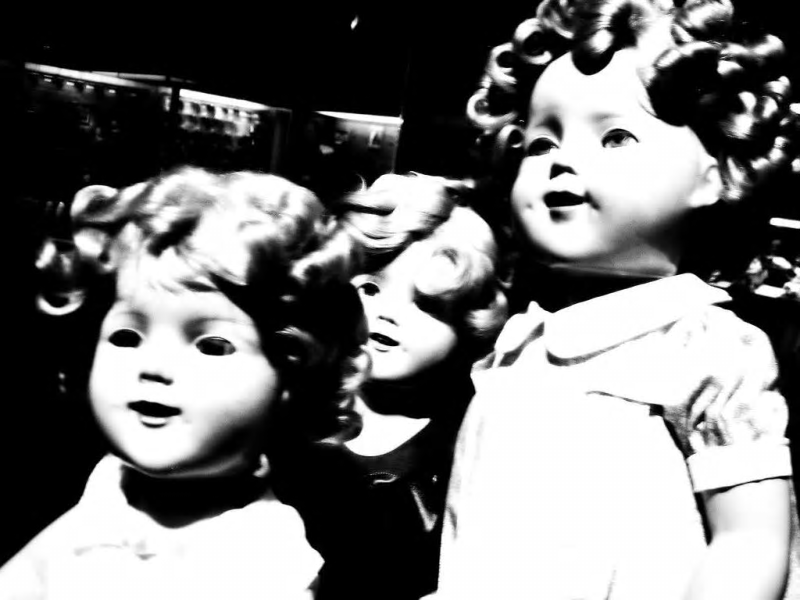 [Speaker Notes: Verhaal komt van: https://www.buzzfeed.com/awesomer/boo-scared-you]
Past Simple – Regular verbs
When
Duidelijk wanneer

Indicator
Yesterday 
In 1983
Last week
Three days ago
A minute ago
When I was young
Rule
WW + ed 

How
I		worked 	
You		worked
She/ He/ It	worked
We		worked
They		worked
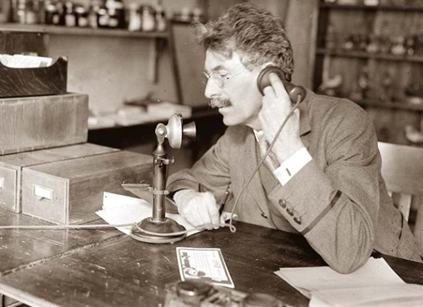 Past Simple – Irregular verbs
Irregular verbs
We also have them in the Dutch language
Regular rule doesn’t apply
Have to learn by heart
There are about 150 – only have to learn 30 (hand out)
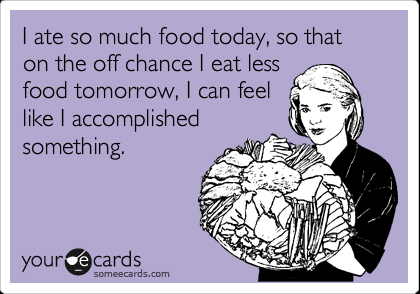 Past Simple – Regular and Irregular verbs
Assignment B:
Look at the list of irregular verbs 
Read the story again and circle the irregular verbs in the past tense.

Assignment C + D:
Make the assignments on your own
We will check in 5 minutes

Assignment E
Make the assignments on your own
We will check in 5 minutes
[Speaker Notes: De foto is de link naar de clip. Deze tekst staat in het begin van het nummer.]
Present Perfect – Example
Past Simple






Present Perfect
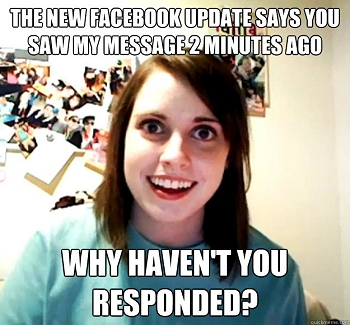 Present Perfect – Example
Past Simple






Present Perfect
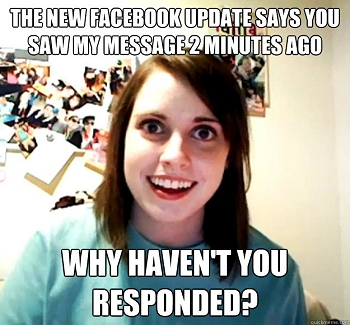 Present Perfect – Example
Past Simple






Present Perfect
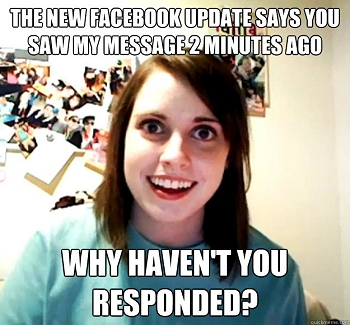 Past Simple – Regular and Irregular verbs
Assignment F + G + H:
Make the assignments on your own
We will check in 5 minutes

Assignment I
Only level 3 + 4 students
Make the assignments on your own
We will check in 10 minutes
[Speaker Notes: De foto is de link naar de clip. Deze tekst staat in het begin van het nummer.]
Work on your own